Socialfagligt fokus på beskæftigelse
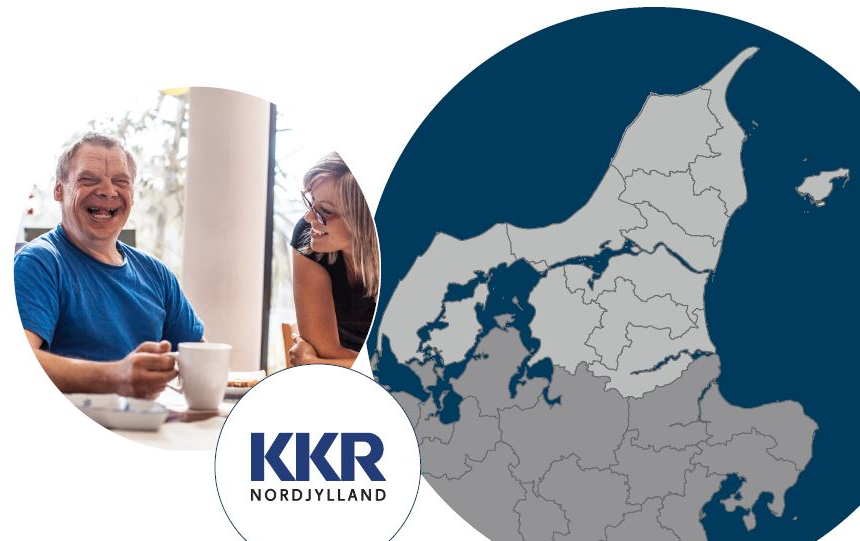 Arbejdsgruppens rammer og mandat
Formålet med gruppen
Ifølge Regeringen skal 1.300 nordjyske borgere med et handicap i beskæftigelse.
Nordjysk Socialaftale: Beskæftigelse  Egenmestring
Vision: ” Alle borgere skal have muligheden for et meningsfuldt arbejdsliv, hvilket de nordjyske kommuner vil understøtte gennem et øget fokus på socialfaglige tiltag, der kan øge borgerens mestringsevne”

Kommissorium:
 Afdække viden (Hvad virker/virker ikke, herunder en opnå en fælles forståelse på tværs af faglighed)
 Forankring på tværs (Horisontalt: forvaltninger og organisationer. Vertikalt: Fra medarbejder til politiske niveau)
 Udbredelse af viden (Arbejdsgruppens arbejde skal ud og virke i kommunerne på tværs af faglige skel)

Men hvor langt må arbejdsgruppen gå – hvad er deres mandat?
[Speaker Notes: Regeringen har peget på, at 13.000 flere skal i beskæftigelse. Da Nordjylland ca. udgør 10 pct. bliver det til 1.300 borgere.]
Arbejdsgruppens sammensætning
Beskæftigelsesområdet:
Cita Nielsen, Teamleder på jobcenteret, Thisted Kommune
Lidi Nielsen, Jobkonsulent, Rebild Kommune
Anne Mette Hastrup, Teamleder på jobcenteret, Hjørring Kommune

Ungeområdet (STU):
Lone Kristensen, STU-konsulent, Aalborg Kommune

Voksen handicap- og psykiatriområdet:
Karen Vraa Jensen , Leder af visitationen, Brønderslev Kommune (myndighedsområdet)
Nils Skovbakke, Leder af dagtilbuddene, Morsø Kommune (udførerområdet)

Virksomhedsrepræsentant:
Claus Bergman Hansen, projektleder, KLAPjob

Borgerrepræsentanter:
Monika Jessen, Brugerpanelet
Peter Raun Wenøe, Brugerpanelet
[Speaker Notes: Det er ikke tanken, at du skal nævne alle personer, men blot nævne, at vi dækker mange områder]
Gruppens valg af målgrupper
Arbejdsgruppen har udpeget to målgrupper, som der ønskes fokus på:

 Borgere med en førtidspension, som ønsker at komme i beskæftigelse (begynder med denne målgruppe)
 Beskæftigelsesindsatser til borgere med en psykiatrisk lidelse
Gruppens ønsker for produkter
Politisk forankring
 Vidensdeling
 Formaliseret samarbejde på tværs af kommunerne
 Workshop
 Handicap jobkaravane
 Virksomhederne